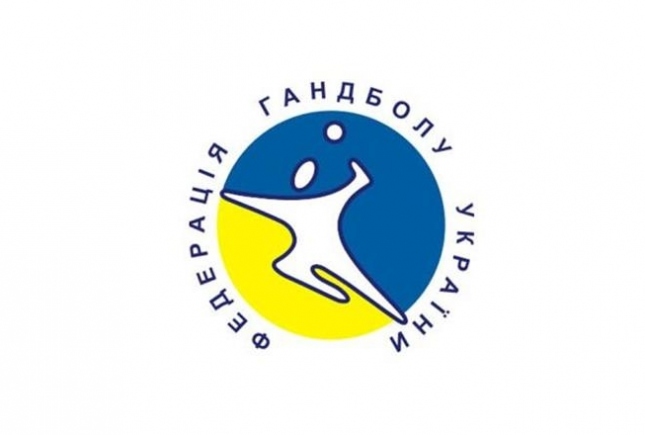 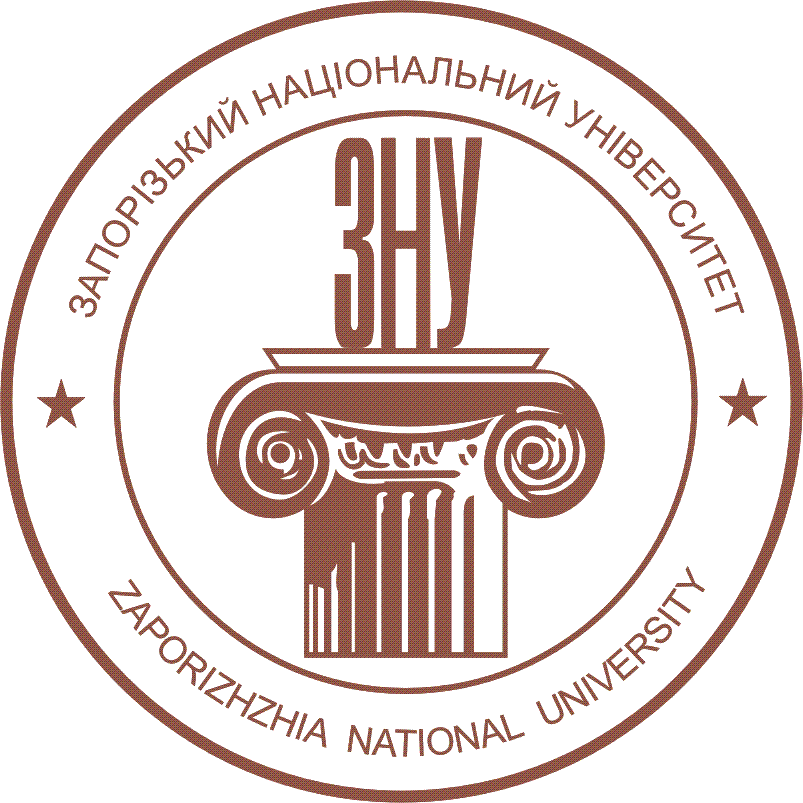 ЗАПОРізький НАЦіОНАЛЬНиЙ УНіВЕРСИТЕТ
Кафедра фізичної культури і спорту
Гандбол з методикою викладання
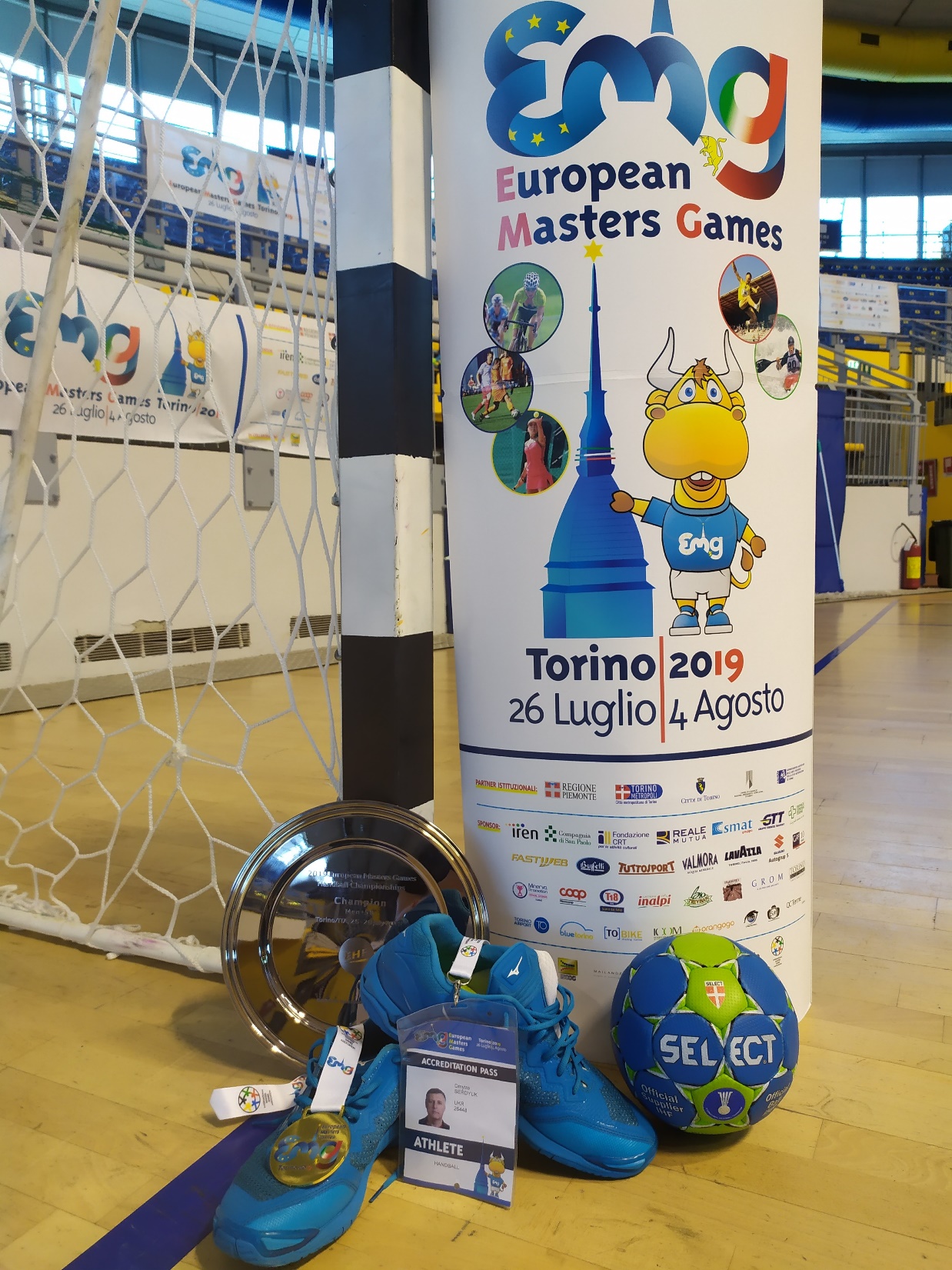 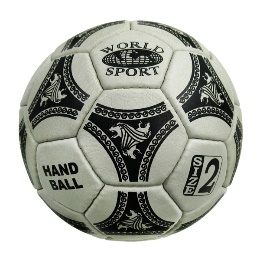 ЕТАПИ РОЗВИТКУ ГАНДБОЛУ
І етап – гандбол зароджується і формується як вид спорту. 
Офіційною датою виникнення гандболу вважається 1898 р.,             коли викладач з фізичного виховання датського міста Ордруп Хольгер Нільсен включив в уроки фізичного виховання жіночих груп гру з м'ячем, яку назвав «хаандбольд»   («хаанд» – рука і «больд» – м’яч). На невеликому майданчику змагалися команди із семи чоловік, передаючи м'яч один одному й намагаючись закинути його у ворота. 
У 1928 р. у Амстердамі була створена Міжнародна аматорська федерація гандболу (ІАГФ), яка діяла до 1944 року. До її активу входило 11 країн, які забезпечували розвиток гандболу.
У 1936 р. гандбол був вперше включений до програми XI Олімпійських ігор у Берліні, в яких брали участь чоловічі команди з шести країн, а у фіналі гандболісти Німеччини, перемігши суперників з Австрії, вибороли золоті медалі, бронзові нагороди здобули гравці команди збірної Швейцарії.
Під час проведення Олімпійських ігор відбувся 
IV конгрес ІАГФ, на якому було прийнято рішення 
про проведення чемпіонатів світу з гандболу 
7:7 і 11:11. Участь у чемпіонатах могли брати 
тільки чоловічі команди.
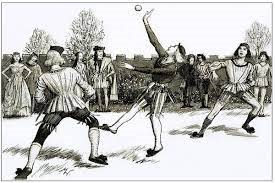 ЕТАПИ РОЗВИТКУ ГАНДБОЛУ
На ІІ етапі (1946-1957 рр.) перевага надається розвитку гандболу 11:11, проводяться Чемпіонати світу, гандбол 11:11 став складовою програми Олімпійських ігор, а гандбол 7:7 переходить на другий план і тимчасово зникає зі світової спортивної арени.
Зазнає змін спортивний майданчик для гри у гандбол. Зона воротаря з прямокутної набуває форми півкола.
Федерація гандболу приймає рішення не популяризувати гандбол 11:11 за відсутністю видовищності та одноборства, і він стає частиною історії.
Це рішення ознаменувало перехід до третього етапу – етапу бурхливого розвитку       гандболу 7:7.
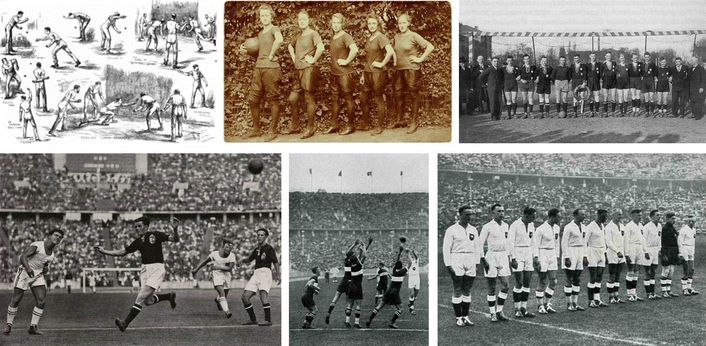 ЕТАПИ РОЗВИТКУ ГАНДБОЛУ
На ІІІ етапі розвитку гандболу (1957-1972 рр.). Зменшилися розміри майданчика та воріт. Завдяки цьому бурхливого розвитку зазнали техніка й тактики гри у гандбол 7:7. Змагання почали проводитися у ігрових залах. Утримання м’яча однією рукою захватом пальців дозволило освоїти різноманітні способи кидка та передачі, що значною мірою збагатило техніко-тактичний арсенал гри. Усі польові гравці отримали можливість брати участь як у нападі, так і в захисті. Згідно з новими правилами м'яч після виходу з гри почав вводитися без свистка судді. У 1954 році у Швеції відбувся чемпіонат світу з гандболу 7:7 серед чоловічих команд. Перемогу здобули шведи, а жінки провели перший чемпіонат з гандболу 7:7  у 1957 році в Югославії.
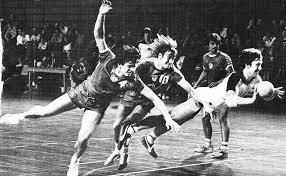 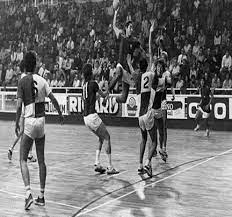 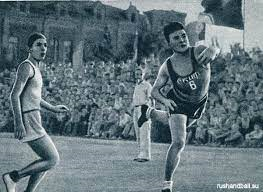 ЕТАПИ РОЗВИТКУ ГАНДБОЛУ
ЕТАПИ РОЗВИТКУ ГАНДБОЛУ
Сучасний етап розвитку гандболу (1972 р. – по сьогодення).
У 1972 році гандбол був включений до програми Олімпійських ігор серед чоловічих команд вдруге. З цього часу розпочинається сучасний етап розвитку гандболу. Внесено суттєві зміни до правил задля надання грі більшої привабливості.
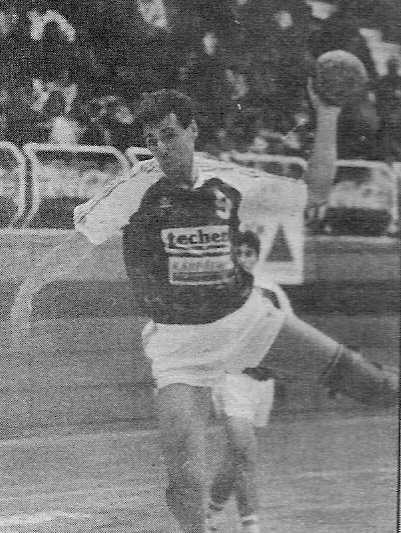 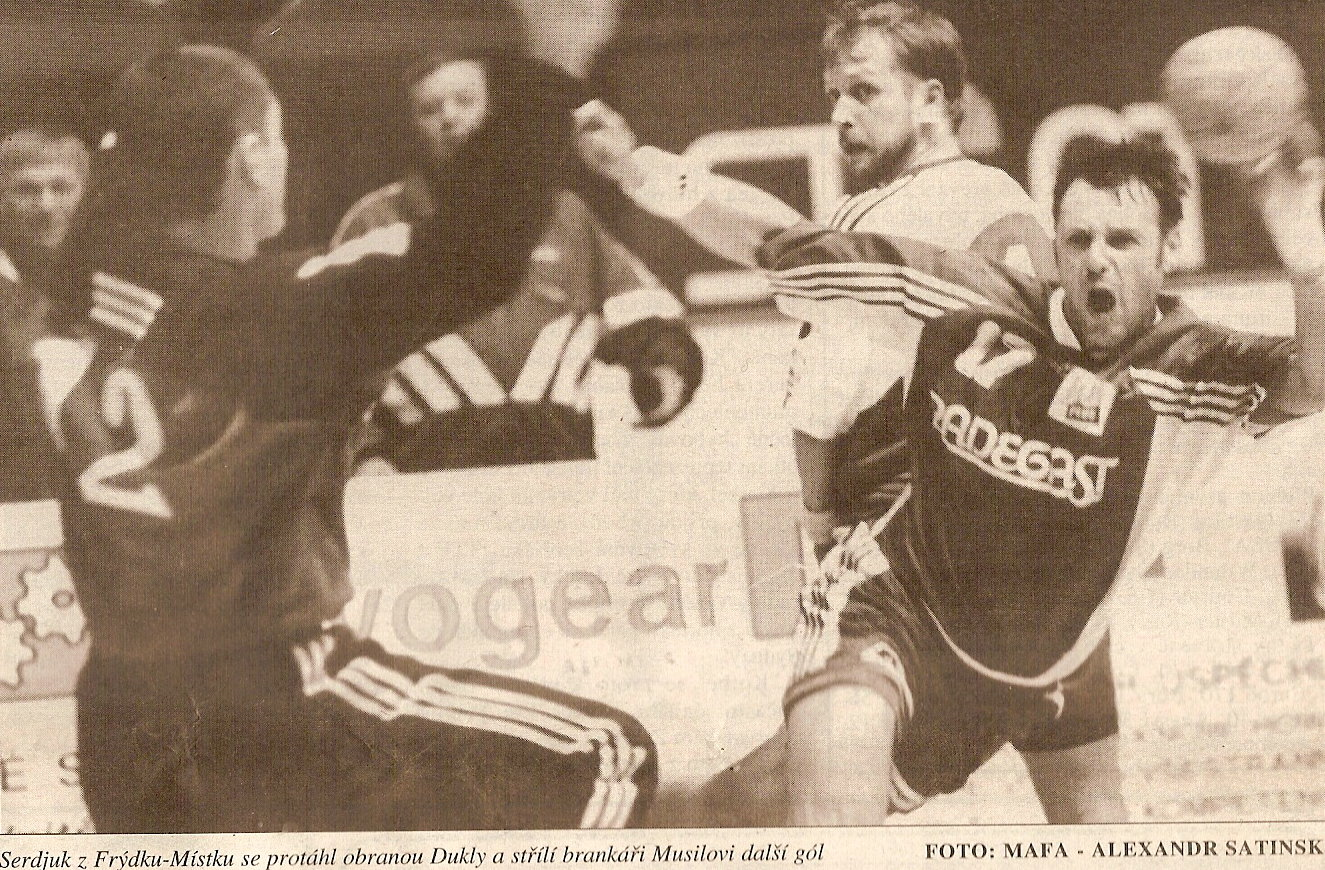 ЕТАПИ РОЗВИТКУ ГАНДБОЛУ В УКРАЇНІ
В Україні гандбол почав розвиватися ще з 1909 року. Гра вперше з'явилася у Харкові та Львові. Спочатку вона проводилася на уроках гімнастики, а згодом, гандбол став використовуватися як засіб фізичного виховання у різних навчальних закладах.
Перша офіційна гра гандбольних команд відбулася в 1910 р. у Харкові. У цьому ж місті у 1918 р. було створено «гандбольну лігу». У 1928 р. команда України виступала на І Всесоюзній спартакіаді. У 30-х роках інтерес до розвитку гандболу знизився. У 1956 р. були проведені перші чемпіонати СРСР з гандболу 11x11. Першим чемпіоном у жіночих змаганнях стала команда м. Києва (тренер Д.Ф. Чикунов).
У 1959 р. у Харкові відбувся І всесоюзний турнір з гандболу 7:7. Перемогла чоловіча команда «Буревісник» (м. Київ).
Особливий внесок у розвиток українського гандболу зробила жіноча команда «Спартак» (м. Київ) на чолі з тренером І.Є. Турчиним.
З 1992 р. почали проводитися національні 
чемпіонати України. ФГУ стала членом 
Міжнародної федерації гандболу ІГФ, 
збірні команди України змагаються 
на чемпіонатах Європи та світу.
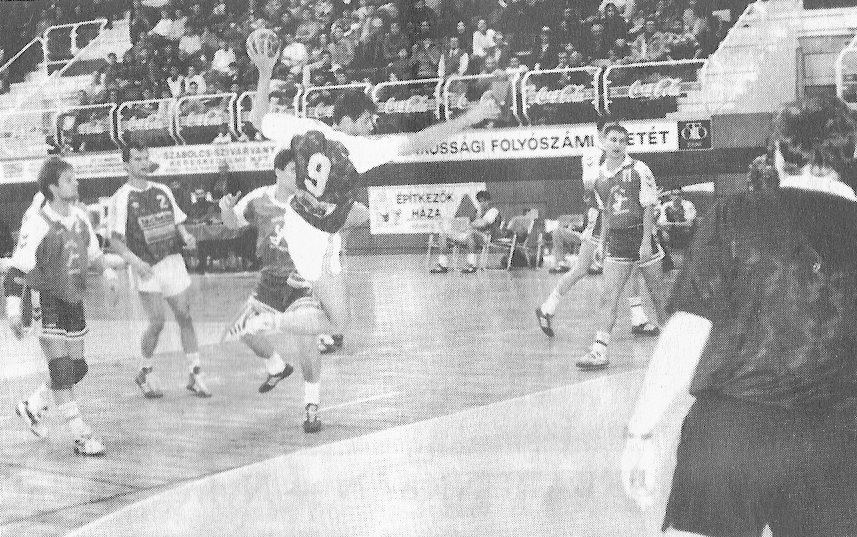 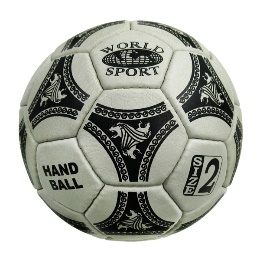 Результати участі чоловічої збірної команди України з гандболу в Чемпіонатах Європи та світу
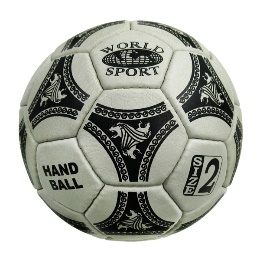 ПРАВИЛА ГРИ
Поле для гри у гандбол являє собою прямокутник розміром 40х20 м. Довгі його сторони – бічні лінії, короткі – лицьові. 
На середині лицьових ліній встановлені ворота 3м х 2м. За 6 м від воріт паралельно до них накреслено лінію завдовжки 3 м. З її крайніх точок до пересічення з лицьовою лінією проведено дуги радіусом по 6. Утворену таким чином частину поля називають площею воріт. Паралельно лінії площі воріт за 3 м від неї позначено пунктирну лінію вільних кидків. 
На відстані 7 м від     воріт –  лінія штрафного кидка завдовжки 1 м. На відстані 4 м від воріт – лінія завдовжки 0,5 м. Це межа, яку воротар не має права переступати при виконанні штрафного кидка. Усе поле розділяє навпіл середня лінія.
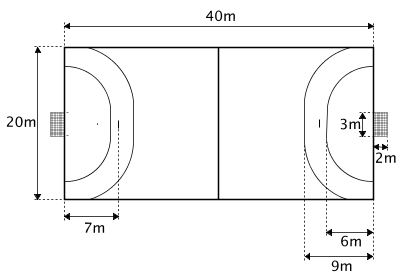 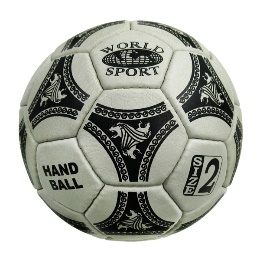 ПРАВИЛА ГРИ
Окружність м'яча для чоловічих команд становить 58-60 см, маса – 425-475 г; для жіночих команд – відповідно 54-56 см і 325-400 г.
Команда складається з 12 осіб: 10 польових гравців і 2 воротарів. Але перебувати на полі та брати безпосередню участь у грі мають право від однієї команди тільки 7 гравців, решта 5 – запасні. Розпочати гру може будь-який гравець, наступивши однією ногою на лінію у центрі майданчика.
Замін можна зробити безліч і будь-коли без попередження судді. На відстані 4,5 м праворуч і ліворуч від середньої лінії знаходяться коридори для заміни гравців.
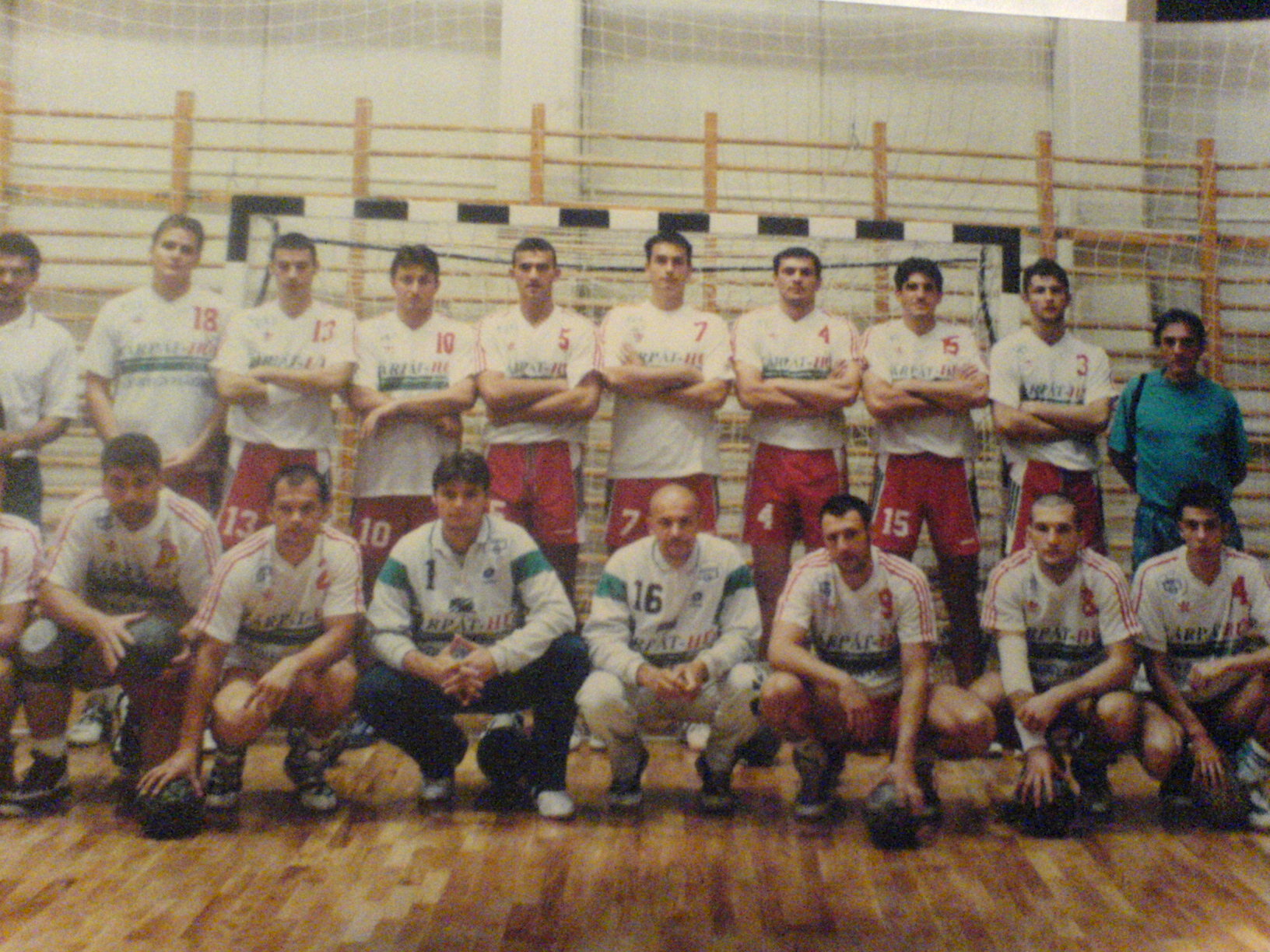 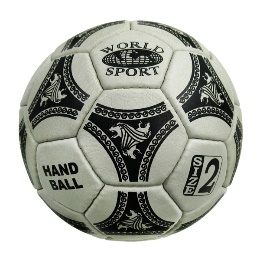 ПРАВИЛА ГРИ
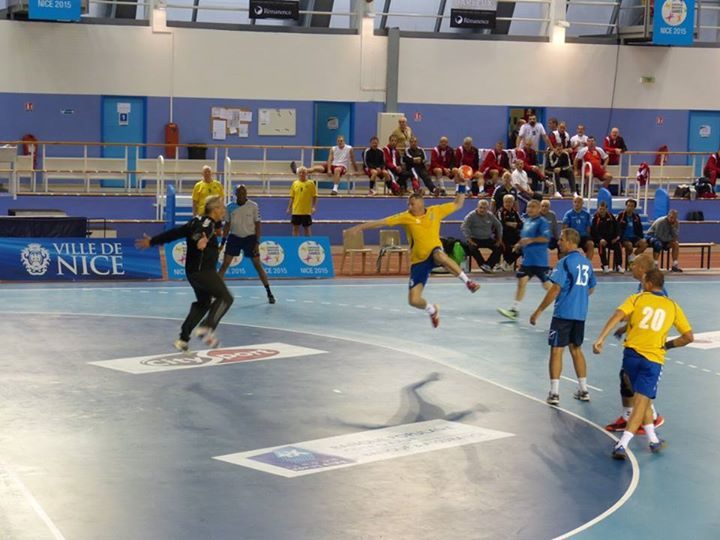 Тривалість гри
І чоловічі, і жіночі команди грають два тайми по 30 хв кожний з 10-хвилинною перервою між ними. Після перерви команди міняються сторонами майданчика. Право вибору сторони майданчика (перед початком зустрічі) чи кидка визначається суддівським жеребкуванням.
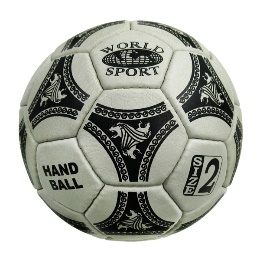 ЗНАЧЕННЯ І ВИДИ ЗМАГАНЬ
Усі змагання розподіляються на основні та допоміжні.
До основних змагань належать ті, за результатами яких визначається спортивна кваліфікація та присвоюються звання переможців або чемпіонів.
Ці календарні змагання, які входять до єдиного календарного плану спортивних заходів, проводяться згідно із затвердженим положенням. До основних видів змагань належать: першості (або чемпіонати), змагання на Кубок, вибіркові змагання. Чемпіонати проводяться не більше одного разу на рік. За результатами участі в цих змаганнях присвоюється звання чемпіонів. Змагання на Кубок проводяться з метою заохочення максимальної кількості команд-учасниць і виявлення переможців за порівняно короткий проміжок часу.
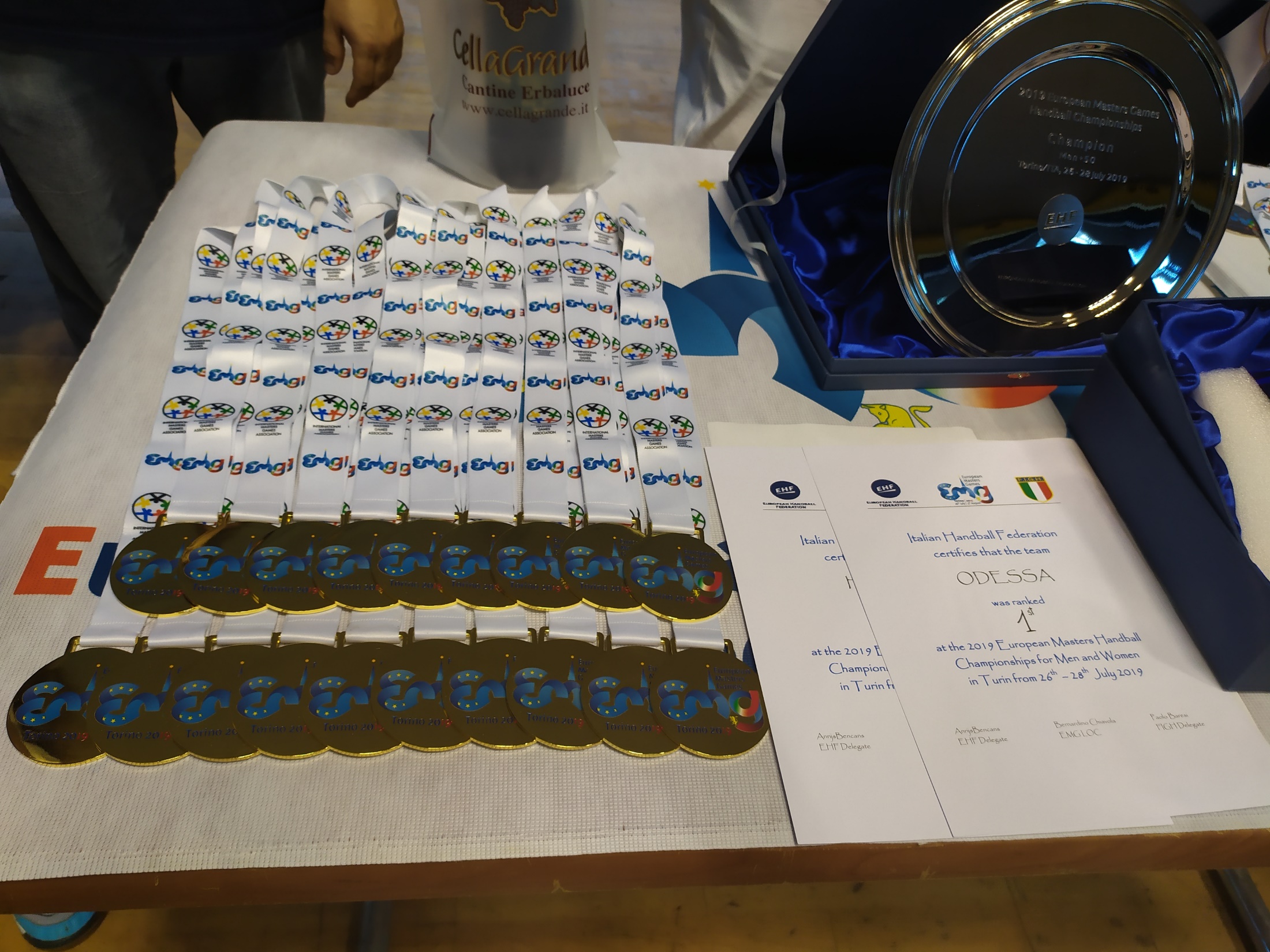 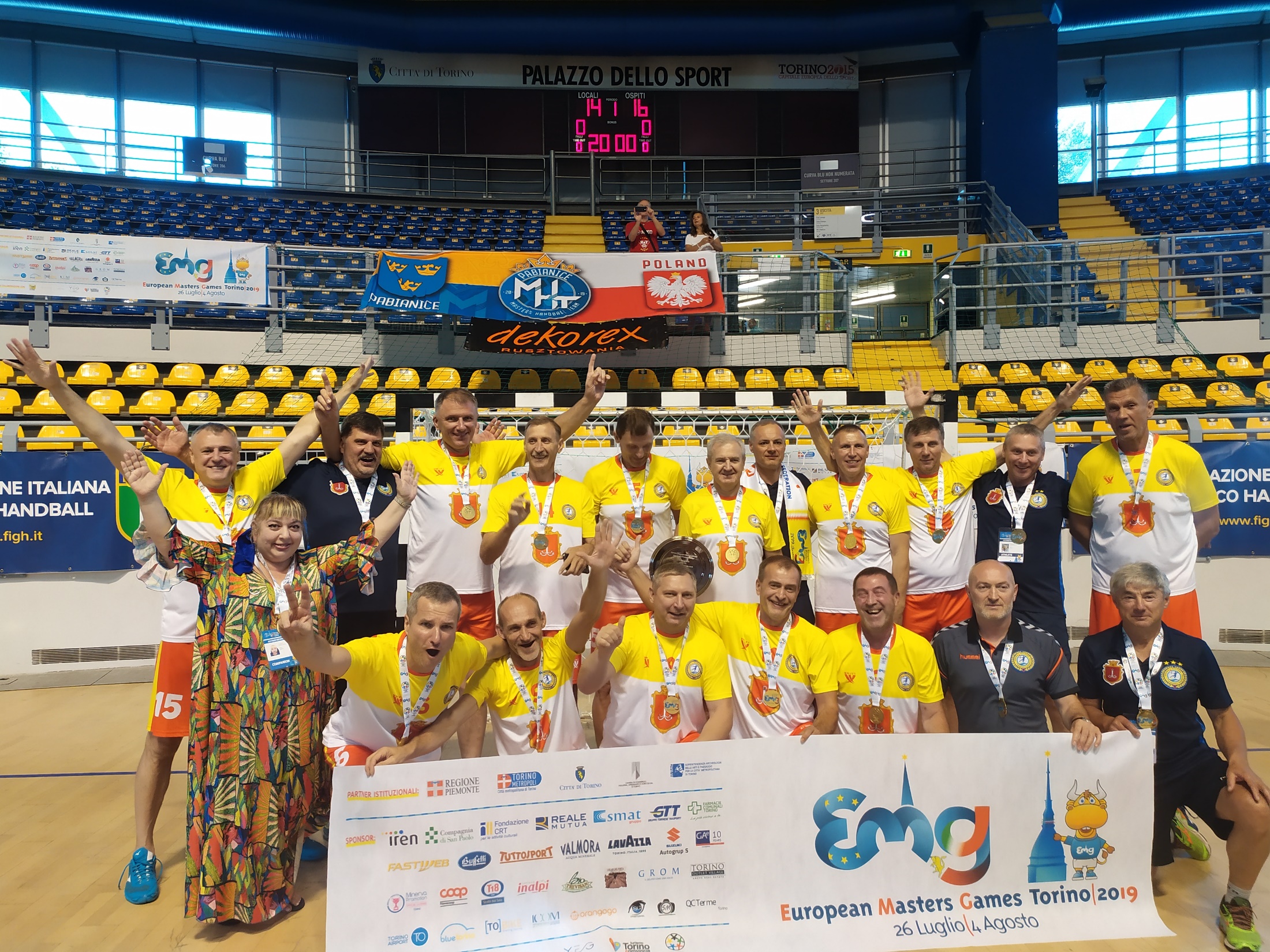 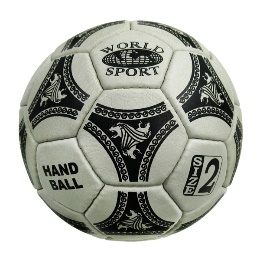 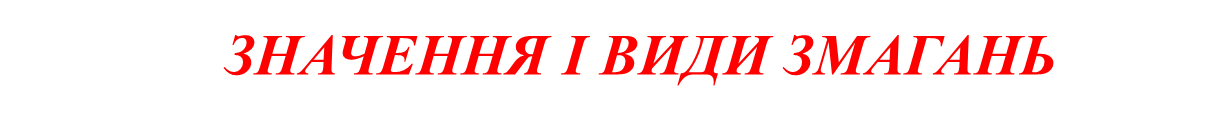 До допоміжних змагань належать: контрольні, показові, товариські та бліцтурніри (скорочені).
Контрольні зустрічі проводяться з метою підготовки й перевірки готовності команди до майбутніх основних змагань.
Товариські зустрічі проводяться з навчально-тренувальною метою або ж як традиційні змагання. Такі зустрічі організовуються між окремими командами або для групи команд.
Показові зустрічі сприяють популяризації гандболу.
Бліцтурніри проводяться протягом декількох годин. Їх організовують у святкові дні, на момент відкриття і закриття сезону. Час гри скорочується.
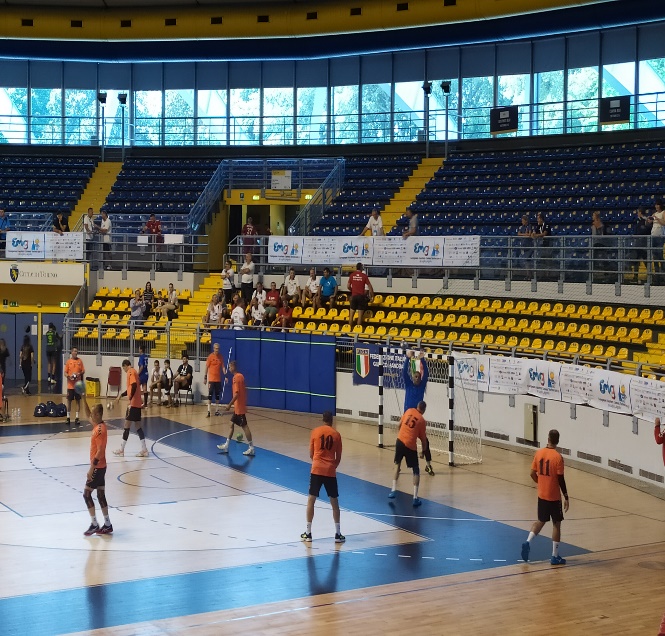 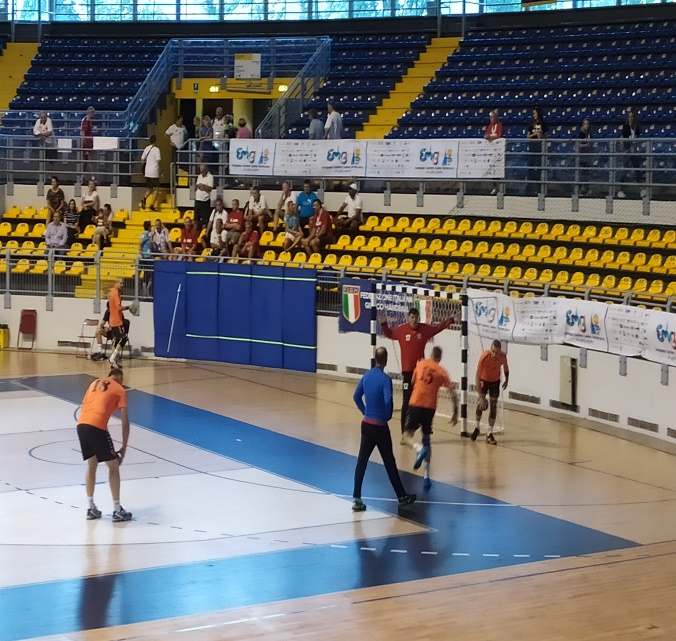 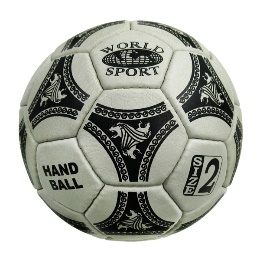 Любіть гандбол, грайте у гандбол!!!!!!!
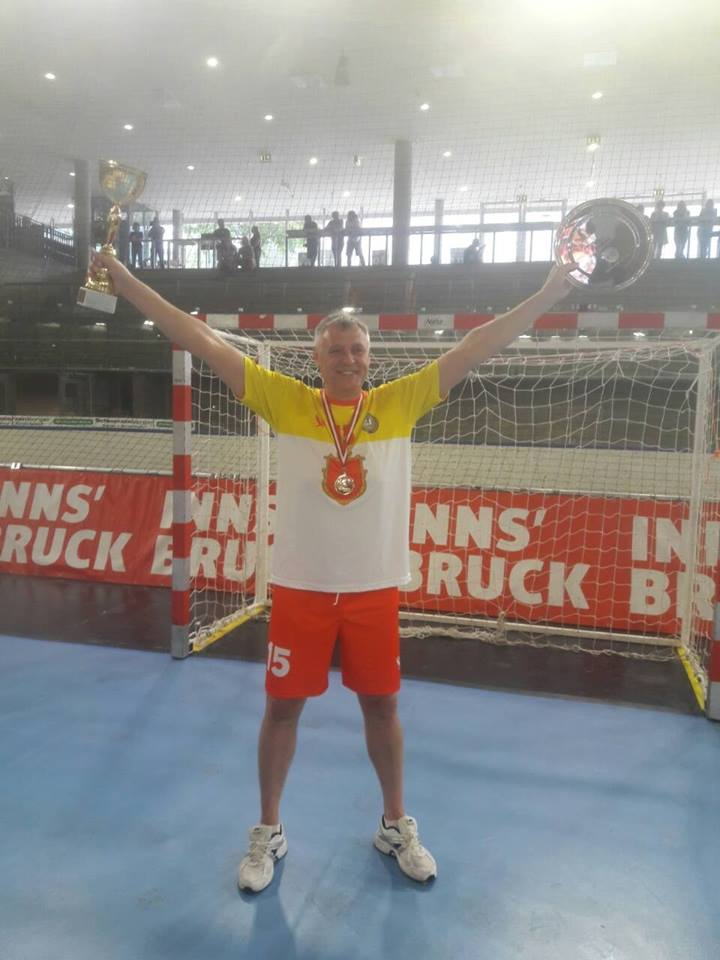 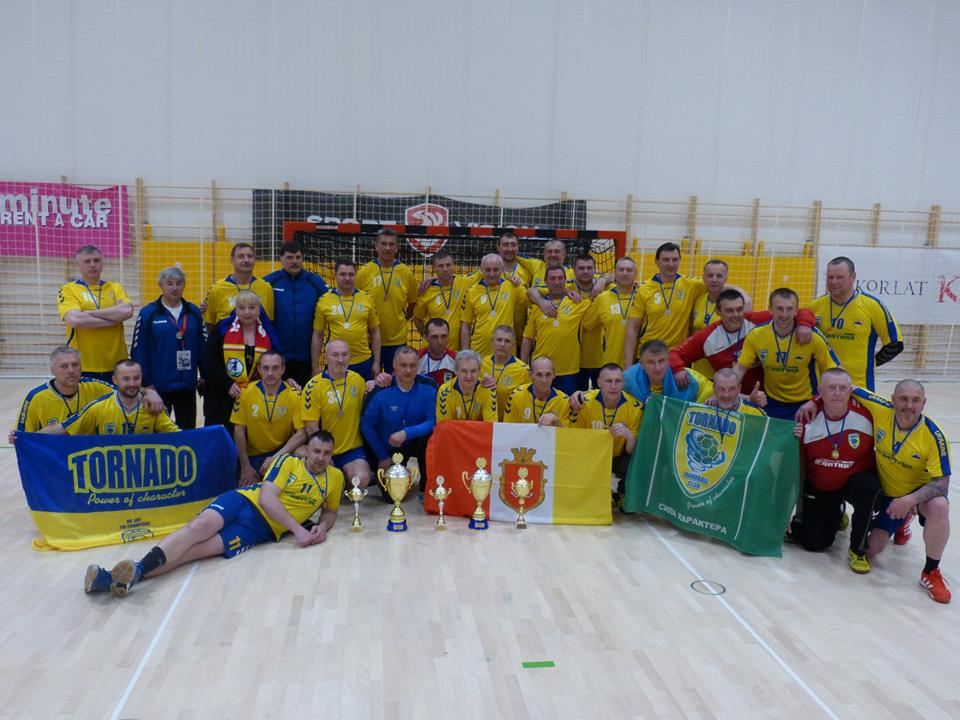 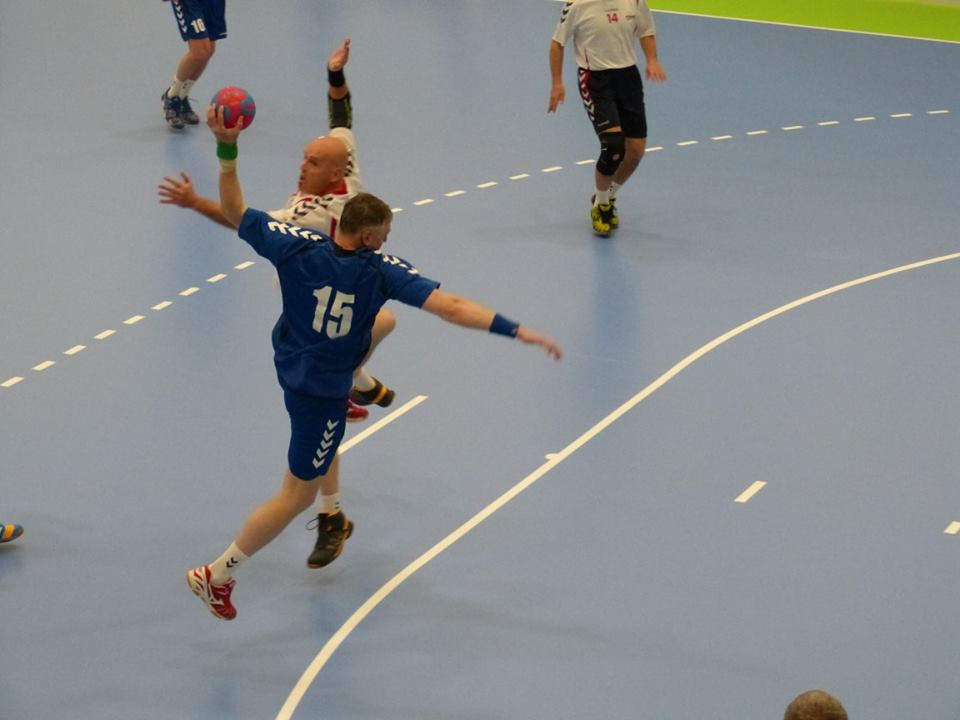